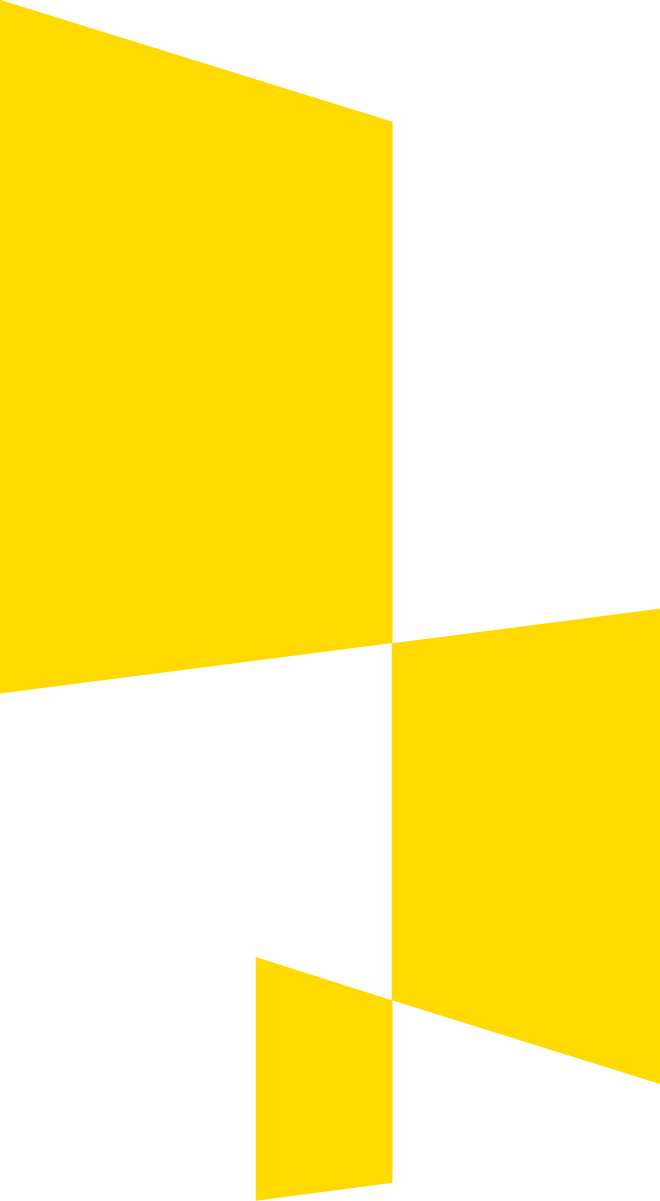 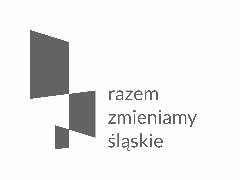 Biznesplan w projektach współfinansowanych ze środków Unii Europejskiej w ramach Europejskiego Funduszu Rozwoju Regionalnego 2014-2020

Katowice,  23 listopada 2016 r.
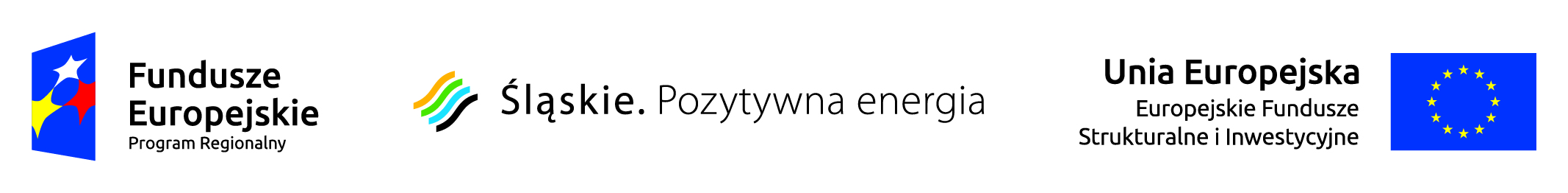 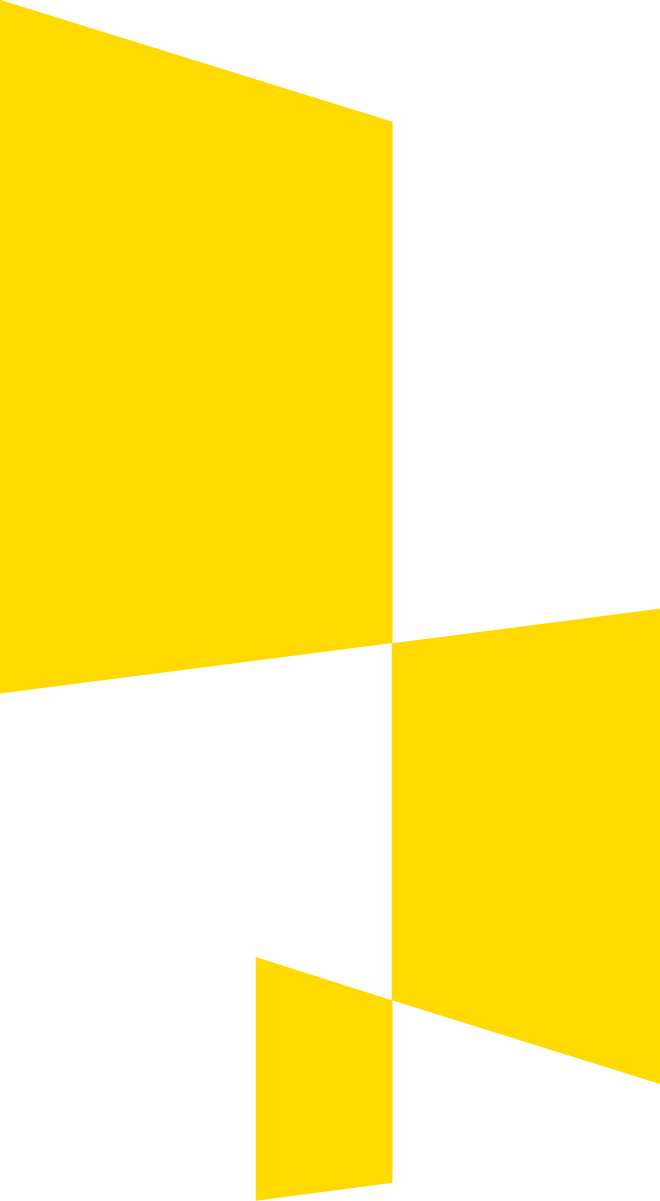 1.
CELE I ZAŁOŻENIA ANALIZY FINANSOWEJ
CELE ANALIZY
Przeprowadzenie analizy finansowej ma na celu w szczególności: 
a) ocenę finansowej rentowności inwestycji i kapitału krajowego, poprzez ustalenie wartości wskaźników efektywności finansowej projektu, 
b) weryfikację trwałości finansowej projektu i beneficjenta/operatora, 
c) ustalenie właściwego (maksymalnego) dofinansowania z funduszy UE

Zasady przeprowadzania analizy mogą zostać uproszczone.
ETAPY ANALIZY FINANSOWEJ
W ramach analizy finansowej należy przeprowadzić m.in. następujące działania: 

a) określenie założeń do analizy finansowej, 
b) ustalenie, czy projekt generuje przychód oraz czy istnieje możliwość jego obiektywnego określenia z wyprzedzeniem, 
c) zestawienie przepływów pieniężnych projektu dla każdego roku analizy, 
d) ustalenie, czy wartość bieżąca przychodów generowanych przez projekt przekracza wartość bieżącą kosztów operacyjnych, tzn. czy projekt generuje dochód
ETAPY ANALIZY FINANSOWEJ
W ramach analizy finansowej należy przeprowadzić m.in. następujące działania: 

e) ustalenie poziomu dofinansowania projektu z funduszy UE w oparciu o metodę luki w finansowaniu lub poprzez zastosowanie zryczałtowanych procentowych stawek dochodów (dotyczy projektów generujących dochód, dla których istnieje możliwość obiektywnego określenia przychodu z wyprzedzeniem), 
f) określenie źródeł finansowania projektu, 
g) ustalenie wartości wskaźników efektywności finansowej projektu, 
h) analizę finansowej trwałości.
ZAŁOŻENIA ANALIZY FINANSOWEJ
Analizę finansową przeprowadza się w oparciu o metodę zdyskontowanych przepływów pieniężnych (DCF), zwaną dalej „metodą/analizą DCF”.
ZAŁOŻENIA ANALIZY FINANSOWEJ
Analiza DCF:

a) obejmuje skonsolidowaną analizę* finansową, prowadzoną jednocześnie z punktu widzenia właściciela infrastruktury, jak i podmiotu gospodarczego ją eksploatującego (operatora infrastruktury), w przypadku gdy są oni odrębnymi podmiotami (warianty: beneficjent i operator lub wielu beneficjentów).
ZAŁOŻENIA ANALIZY FINANSOWEJ
Analiza DCF:

b) uwzględnia, co do zasady, wyłącznie przepływ środków pieniężnych, tj. rzeczywistą kwotę pieniężną wypłacaną lub otrzymywaną przez dany projekt (wyjątkiem jest wkład niepieniężny). W rezultacie, niepieniężne pozycje rachunkowe, takie jak amortyzacja czy rezerwy na nieprzewidziane wydatki nie mogą być przedmiotem analizy finansowej;
ZAŁOŻENIA ANALIZY FINANSOWEJ
Analiza DCF:

c) uwzględnia przepływy środków pieniężnych w roku, w którym zostały dokonane i ujęte w danym okresie odniesienia (metoda kasowa). Wyjątek stanowią nakłady inwestycyjne na realizację projektu poniesione przed pierwszym rokiem okresu odniesienia – powinny one zostać uwzględnione w pierwszym roku odniesienia, w wartościach niezdyskontowanych;
ZAŁOŻENIA ANALIZY FINANSOWEJ
Analiza DCF:

d) uwzględnia wartość rezydualną*, w przypadku, gdy okres ekonomicznej użyteczności aktywów trwałych projektu przekracza przyjęty okres odniesienia 

*potencjał finansowy lub ekonomiczny projektu w pozostałych latach jego trwania (życia ekonomicznego), obliczony w ostatnim roku okresu odniesienia przyjętego do analizy. Wartość ta będzie zerowa lub bliska zeru jeżeli okres odniesienia będzie zbliżony do okresu życia ekonomicznego danych aktywów trwałych.
ZAŁOŻENIA ANALIZY FINANSOWEJ
Analiza DCF:

podatki bezpośrednie (m.in. podatek dochodowy) nie powinny być uwzględniane w analizie finansowej, a jedynie w ramach analizy trwałości; 

zaleca się wykorzystanie dwóch scenariuszy (wariantów) makroekonomicznych: podstawowego i pesymistycznego. Podstawowy scenariusz makroekonomiczny wykorzystywany jest w całej analizie projektu, natomiast scenariusz pesymistyczny może zostać użyty przy analizie ryzyka i wrażliwości.
ZAŁOŻENIA ANALIZY FINANSOWEJ
Analiza DCF:

W trakcie sporządzania prognozy przepływów / projekcji finansowej, należy korzystać z wariantów rozwoju gospodarczego Polski zamieszczonych na stronie internetowej www.funduszeeuropejskie.gov.pl

W przypadku stawek podatkowych (w tym stawek podatku VAT), należy stosować ich wartości, zgodnie z obowiązującymi przepisami.
ZAŁOŻENIA ANALIZY FINANSOWEJ
Analiza DCF:

Największe znaczenie mają następujące założenia makroekonomiczne: 

stopa wzrostu PKB, 
wskaźnik inflacji, 
kursy wymiany walut, 
WIBOR, 
stopa bezrobocia, 
stopa realnego wzrostu płac.
ZAŁOŻENIA ANALIZY FINANSOWEJ
Analiza DCF:

Podczas sporządzania analizy finansowej należy wziąć pod uwagę te z ww. założeń, które mają swoje uzasadnienie w kontekście specyfiki projektu, sektora itp., a także inne, które z punktu widzenia beneficjenta/operatora i projektu są istotne do uwzględnienia przy sporządzaniu analizy. W przypadku gdy znane są już rzeczywiste wartości danych makroekonomicznych dla lat będących przedmiotem analizy, powinny być one wykorzystane zamiast danych pochodzących ze scenariuszy;
ZAŁOŻENIA ANALIZY FINANSOWEJ
Analiza DCF:

e) finansowa stopa dyskontowa, jaka powinna zostać przyjęta w analizie finansowej dla inwestycji planowanych do dofinansowania z funduszy UE wynosi: 
- 4% dla analizy prowadzonej w cenach stałych – wartość ta wynika z art. 19 ust. 3 rozporządzenia nr 480/2014
ZAŁOŻENIA ANALIZY FINANSOWEJ
Analiza DCF:

Finansowa stopa dyskontowa, jaka powinna zostać przyjęta w analizie finansowej dla inwestycji planowanych do dofinansowania z funduszy UE wynosi: 
- 6% dla analizy prowadzonej w cenach bieżących – wartość ta została określona w uproszczeniu, w oparciu o wzór: (1+n) = (1+r) * (1+i), gdzie: n-stopa dyskontowa dla cen bieżących, r-stopa dyskontowa dla cen stałych, i-wskaźnik inflacji, na podstawie danych z Wytycznych Ministra Finansów2625, zgodnie z którymi wskaźnik inflacji w okresie 2025-2040 będzie konwergował do poziomu górnej granicy celu inflacyjnego Europejskiego Banku Centralnego, tj. do poziomu 2%.
ZAŁOŻENIA ANALIZY FINANSOWEJ
Analiza DCF:

W przypadku projektów realizowanych w strukturze ppp możliwe jest stosowanie innej wartości finansowej stopy dyskontowej w oparciu o zasadę zwykle oczekiwanej rentowności tak, aby odzwierciedlała ona wyższy koszt alternatywny kapitału dla sektora prywatnego, właściwy dla danego przedsięwzięcia w ramach ppp, w zakresie niesprzecznym z przepisami dotyczącymi ppp.
ZAŁOŻENIA ANALIZY FINANSOWEJ
Analiza DCF:

f) okres odniesienia powinien odzwierciedlać okres życia ekonomicznego projektu planowanego do dofinansowania z funduszy UE (patrz: definicja okresu odniesienia). Komisja Europejska określiła następujące okresy odniesienia dla projektów generujących dochód należących do poszczególnych sektorów przedstawionych w tabeli.
ZAŁOŻENIA ANALIZY FINANSOWEJ
Analiza DCF:
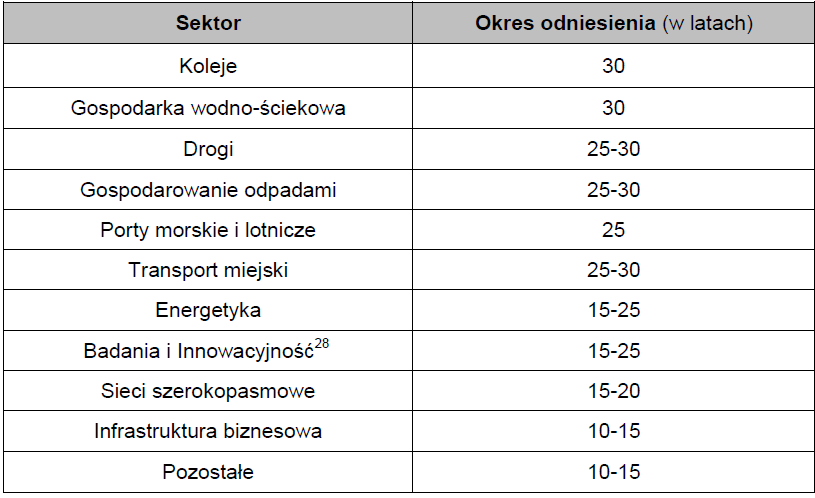 ZAŁOŻENIA ANALIZY FINANSOWEJ
Analiza DCF:

g) podane w lit. f) okresy obejmują realizację inwestycji i jej operacyjność. Okresy te mają charakter wiążący i państwa członkowskie nie są upoważnione do zmiany ich wymiaru. W przypadku, gdy okres odniesienia został wskazany jako przedział czasowy, instytucja zarządzająca w regulaminie konkursu lub wezwaniu do składania wniosków o dofinansowanie powinna doprecyzować, jaki wymiar okresu odniesienia należy przyjąć do analizy projektów. Wymiar ten powinien wynikać ze specyfiki danych projektów objętych konkursem lub wezwaniem.
ZAŁOŻENIA ANALIZY FINANSOWEJ
Analiza DCF:

h) metoda oraz okres amortyzacji dla każdego typu aktywa powinny być zgodne z polityką rachunkowości beneficjenta/operatora. Amortyzacja, ze względu na fakt, iż nie stanowi faktycznego przepływu pieniężnego, nie jest uwzględniana w kosztach operacyjnych w ramach analizy finansowej. Może ona jednak wpływać na wartość rezydualną i może mieć pośredni wpływ na wysokość luki w finansowaniu jeśli jest uwzględniana w kalkulacji dochodu
ZAŁOŻENIA ANALIZY FINANSOWEJ
Analiza DCF:

i) jeżeli instytucja zarządzająca przewiduje taką możliwość, koszty kwalifikowalne mogą uwzględniać rezerwy na nieprzewidziane wydatki, pod warunkiem, że wartość tych rezerw nie przekracza 10% całkowitych nakładów inwestycyjnych bez tych rezerw, a do proponowanego projektu załączona jest szczegółowa analiza ryzyka, uzasadniająca utworzenie rezerwy. Rezerw na nieprzewidziane wydatki nie uwzględnia się dla potrzeb wyliczania wskaźnika luki w finansowaniu, wskaźników rentowności finansowej i ekonomicznej oraz trwałości projektu z uwagi na fakt, iż nie stanowią one przepływu środków pieniężnych
ZAŁOŻENIA ANALIZY FINANSOWEJ
Analiza DCF:

Jeżeli instytucja zarządzająca przewiduje taką możliwość, koszty kwalifikowalne mogą uwzględniać rezerwy na nieprzewidziane wydatki, pod warunkiem, że wartość tych rezerw nie przekracza 10% całkowitych nakładów inwestycyjnych bez tych rezerw, a do proponowanego projektu załączona jest szczegółowa analiza ryzyka, uzasadniająca utworzenie rezerwy. Rezerw na nieprzewidziane wydatki nie uwzględnia się dla potrzeb wyliczania wskaźnika luki w finansowaniu, wskaźników rentowności finansowej i ekonomicznej oraz trwałości projektu z uwagi na fakt, iż nie stanowią one przepływu środków pieniężnych
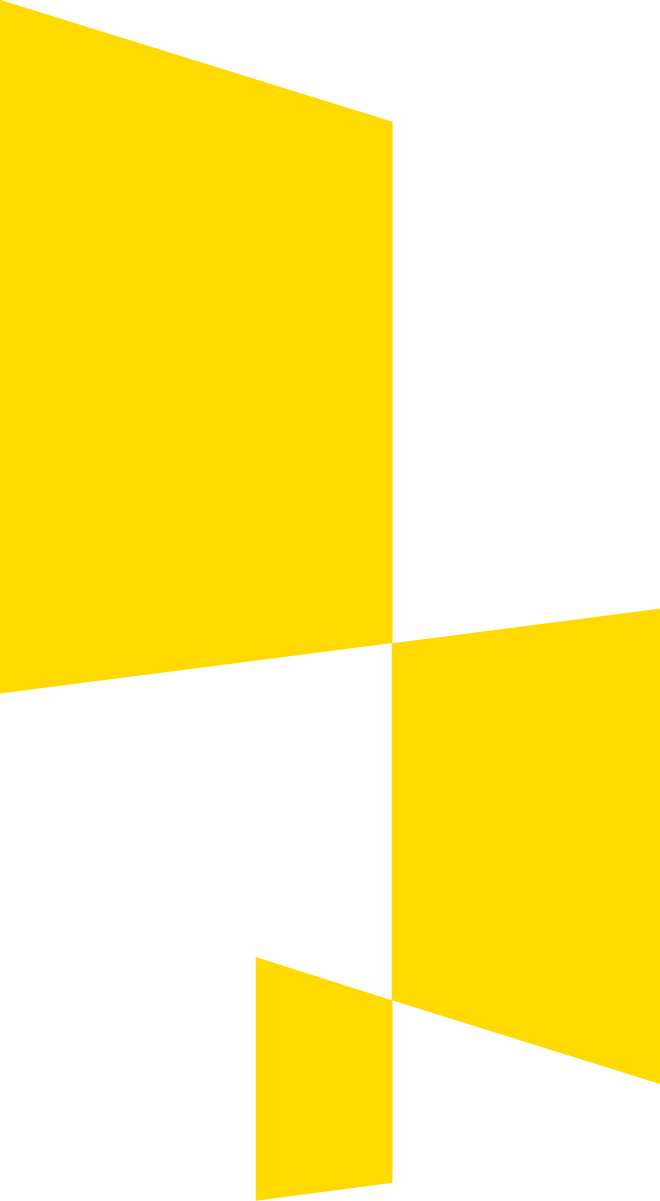 2.
METODY ANALIZY FINANSOWEJ
METODY ANALIZY FINANSOWEJ
Wyróżnia się dwie kategorie inwestycji, które są przedmiotem różnych metod analizy finansowej. Kwalifikacji inwestycji do danej kategorii dokonuje się na podstawie odpowiedzi uzyskanych na następujące pytania: 

a) Czy możliwe jest oddzielenie strumienia przychodów projektu od ogólnego strumienia przychodów beneficjenta? 
b) Czy możliwe jest oddzielenie strumienia kosztów operacyjnych i nakładów inwestycyjnych na realizację projektu od ogólnego strumienia kosztów operacyjnych i nakładów inwestycyjnych beneficjenta?
METODY ANALIZY FINANSOWEJ
Kategoria 1 dotyczy inwestycji, dla których możliwe jest oddzielenie przepływów pieniężnych związanych z projektem od ogólnych przepływów pieniężnych beneficjenta. Ma ona miejsce wówczas, jeśli na oba wyżej wymienione pytania zostały udzielone pozytywne odpowiedzi. W tej sytuacji możliwe jest zastosowanie metody standardowej, polegającej na uwzględnieniu w analizie jedynie przepływów pieniężnych w ramach projektu UE.
METODY ANALIZY FINANSOWEJ
Analiza finansowa przeprowadzona w oparciu o metodę standardową ma zastosowanie w szczególności do projektów, realizowanych przy założeniu, że środki dłużne przeznaczone na finansowanie realizacji projektu spłacane będą w oparciu o nadwyżkę finansową generowaną w oparciu o działalność prowadzoną w wyniku realizacji projektu, a zabezpieczeniem spłaty tego zadłużenia będzie majątek powstały w wyniku realizacji projektu.
METODY ANALIZY FINANSOWEJ
W metodzie standardowej należy w szczególności określić prognozowane na przestrzeni całego okresu odniesienia: 

a) koszty: 
i) nakłady inwestycyjne na realizację projektu współfinansowanego ze środków UE, 
ii) nakłady odtworzeniowe w ramach ww. projektu, 
iii) zmiany w kapitale obrotowym netto w fazie inwestycyjnej (w uzasadnionych przypadkach), 
iv) koszty działalności operacyjnej, 

b) przychody generowane przez projekt. 
Ponadto, należy określić wartość rezydualną
METODY ANALIZY FINANSOWEJ
Kategoria 2 dotyczy inwestycji, dla których niemożliwe jest rozdzielenie przepływów pieniężnych, zarówno osobno dla kategorii przychodów oraz kosztów, jak i dla obydwu kategorii równocześnie. Występuje ona wówczas, jeśli odpowiedź przynajmniej na jedno z pytań wymienionych wcześniej jest negatywna. W tym przypadku niemożliwe jest zastosowanie metody standardowej, w związku z czym analiza finansowa przeprowadzana jest metodą złożoną, która opiera się na różnicowym (przyrostowym) modelu finansowym.
METODY ANALIZY FINANSOWEJ
W ramach metody złożonej dopuszczalne jest stosowanie dwóch podejść: 

a) strumienie pieniężne szacowane są jako różnica pomiędzy strumieniami pieniężnymi dla scenariusza „podmiot z projektem” (wnioskodawca z inwestycją) oraz strumieniami pieniężnymi dla scenariusza „podmiot bez projektu” (wnioskodawca bez inwestycji).
METODY ANALIZY FINANSOWEJ
Metoda ta może zostać zastosowana m.in. w poniższych przypadkach: 

w branżach regulowanych i/lub branżach sieciowych, w tym w szczególności dla projektów dotyczących gospodarki wodnej, kanalizacji, odpadów i sieci grzewczych/ciepłownictwa, 

ii) zalecana jest dla całego sektora regulowanego (gospodarka wodna, energetyka, telekomunikacja itd.), w którym wartość projektu inwestycyjnego jest znacząca w porównaniu z wartością netto istniejących aktywów podmiotu,
METODY ANALIZY FINANSOWEJ
b) strumienie pieniężne szacowane są jako różnica pomiędzy strumieniami pieniężnymi dla scenariusza „działalność gospodarcza z projektem” oraz strumieniami pieniężnymi dla scenariusza „działalność gospodarcza bez projektu”.
METODY ANALIZY FINANSOWEJ
W ramach działalności gospodarczej dla potrzeb Wytycznych można wyróżnić: 

i) usługę (działalność) / pakiet usług oferowanych w obrębie zdefiniowanego regionu, 
ii) usługę (działalność) / pakiet usług oferowanych w ramach kilku regionów, 
iii) nowy produkt wytwarzany w już istniejącej fabryce, 
iv) inne.
METODY ANALIZY FINANSOWEJ
Takie podejście umożliwia uproszczenie obliczeń. W przypadku podmiotu działającego na obszarze całej Polski, nie ma potrzeby analizowania jego finansów w skali całego kraju. W takim przypadku wystarczającym może się okazać przeprowadzenie analizy finansów w aspekcie danego regionu bądź usługi (rodzaju działalności), o ile tego typu dane są możliwe do wyodrębnienia z ksiąg rachunkowych firmy.
METODY ANALIZY FINANSOWEJ
W złożonej metodzie analizy finansowej przepływy finansowe powinny zostać obliczone zgodnie z metodą różnicowego modelu finansowego, według następujących założeń: 

a) należy sporządzić prognozę wartości przepływów pieniężnych obejmujących wszystkie nakłady inwestycyjne, które podmiot/operator ponosiłby nie realizując projektu UE, nakłady odtworzeniowe związane z tymi inwestycjami, zmiany w kapitale obrotowym netto w fazie inwestycyjnej (w uzasadnionych przypadkach), koszty operacyjne i przychody (inne niż z projektu UE) dla podmiotu/operatora (działalność gospodarcza) bez inwestycji (scenariusz bez projektu UE) dla poszczególnych lat okresu odniesienia,
METODY ANALIZY FINANSOWEJ
b) w kolejnym kroku należy sporządzić scenariusz z projektem, tj. należy wziąć pod uwagę ww. prognozę dla podmiotu/operatora (działalność gospodarcza) z inwestycją (scenariusz z projektem): i) wszystkie nakłady inwestycyjne, łącznie z nakładami inwestycyjnymi na realizację projektu UE (bez rezerw na nieprzewidziane wydatki w nakładach inwestycyjnych projektu współfinansowanego ze środków UE), 

ii) wszystkie nakłady odtworzeniowe, 
iii) zmiany w kapitale obrotowym netto w fazie inwestycyjnej (w uzasadnionych przypadkach), 
iv) wszystkie koszty operacyjne, 
v) wszystkie przychody uwzględniające ewentualną korektę taryf, biorąc pod uwagę dostępność cenową (ang. affordability)2928, 
vi) wartość rezydualną.
METODY ANALIZY FINANSOWEJ
Wynikiem sporządzenia powyższej prognozy jest ustalenie wartości przepływów pieniężnych obejmujących nakłady inwestycyjne, nakłady odtworzeniowe, koszty operacyjne, zmiany w kapitale obrotowym netto w fazie inwestycyjnej (w uzasadnionych przypadkach) i przychody w scenariuszu z projektem.
METODY ANALIZY FINANSOWEJ
Następnie należy dokonać porównania obu ww. scenariuszy. Różnice w poszczególnych kategoriach przepływów pieniężnych dla projektu (m.in. przychód, koszty operacyjne) stanowią różnicę pomiędzy odpowiednimi kategoriami przepływów pieniężnych dla scenariusza „podmiot (lub działalność gospodarcza) z projektem” oraz scenariusza „podmiot (lub działalność gospodarcza) bez projektu”. Tak uzyskane przepływy określa się jako przepływy przyrostowe lub różnicowe. Określone przepływy różnicowe są wykorzystywane między innymi dla ustalenia wskaźnika luki w finansowaniu.
OKREŚLENIE PRZYCHODU PROJEKTU
W przypadku projektów generujących dochód, dla których istnieje możliwość obiektywnego określenia przychodu z wyprzedzeniem, wysokość taryf ustalających ceny za towary lub usługi zapewniane przez dany projekt jest, obok popytu, głównym czynnikiem pozwalającym określić poziom przychodów, jakie będą generowane w fazie operacyjnej projektu.
OKREŚLENIE PRZYCHODU PROJEKTU
W odniesieniu do projektów dotyczących określonych sektorów, taryfę opłat dokonywanych przez użytkowników należy ustalić zgodnie z zasadą „zanieczyszczający płaci” oraz zasadą pełnego zwrotu kosztów, przy uwzględnieniu kryterium dostępności cenowej taryf (ang. affordability), wyrażającego granicę zdolności gospodarstw domowych do ponoszenia kosztów zakupu dóbr i usług zapewnianych przez projekt
OKREŚLENIE PRZYCHODU PROJEKTU
Zgodnie z metodologią przeprowadzania analizy kosztów i korzyści dla dużych projektów, opisaną w rozporządzeniu nr 2015/207, zastosowanie zasady pełnego zwrotu kosztów polega na tym, że: 

a) przyjęte taryfy powinny, na tyle, na ile to możliwe, pokrywać nakłady inwestycyjne oraz koszty operacyjne i nakłady odtworzeniowe, jak również koszty związane z zanieczyszczeniem środowiska, 
b) struktura taryf powinna maksymalizować przychody projektu przed uwzględnieniem subwencji/dotacji, przy uwzględnieniu kryterium dostępności cenowej.
OKREŚLENIE PRZYCHODU PROJEKTU
Dostępność cenowa jest miarą statystyczną i odzwierciedla średni próg, powyżej którego wzrost taryf nie miałby charakteru trwałego (prowadziłby w rezultacie do wyraźnego spadku popytu) lub koszty musiałyby być pokrywane pomocą socjalną na rzecz części gospodarstw domowych. Pomoc, o której mowa powyżej może przyjąć postać zasiłków wypłacanych gospodarstwom domowym lub też dopłat do taryf wypłacanych określonej grupie taryfowej.
OKREŚLENIE PRZYCHODU PROJEKTU
Korekty taryf w oparciu o zasadę dostępności cenowej należy dokonać w sytuacji, gdy analiza finansowa wykazała, że zakładany poziom taryf może okazać się zbyt wysoki, co będzie skutkowało spadkiem popytu (wynikającym z niezdolności odbiorców do pokrycia kosztów towarów i usług), a tym samym zagrozi finansowej trwałości inwestycji. 

Skalę korekty ustala beneficjent, uwzględniając przy tym uwarunkowania lokalne, w tym zwłaszcza aktualny poziom wydatków ponoszonych przez gospodarstwa domowe
OKREŚLENIE PRZYCHODU PROJEKTU
Odwołując się do kryterium dostępności cenowej przy ustalaniu poziomu taryf należy zastosować się do poniższych reguł: 

a)  korekta poziomu taryf nie powinna zagrażać trwałości fin
b) co do zasady, korekta powinna mieć charakter tymczasowy i obowiązywać do momentu, do którego jest ona niezbędna do zastosowania, 
c) korekta poziomu taryf oparta na przedmiotowej zasadzie może być dokonana wyłącznie w odniesieniu do opłat ponoszonych przez gospodarstwa domowe,
OKREŚLENIE PRZYCHODU PROJEKTU
d) jeżeli w analizie finansowej stosowano taryfy w wymiarze uwzględniającym kryterium dostępności cenowej, tożsame taryfy muszą być stosowane w fazie operacyjnej projektu, 

e) maksymalna dopuszczalna korekta taryfy nie może doprowadzić do obniżenia wydatków ponoszonych przez gospodarstwo domowe poniżej poziomu wydatków ponoszonych przed realizacją projektu, jak również poziomu wydatków gospodarstw domowych prognozowanych dla wariantu bez inwestycji.
METODA LUKI W FINANSOWNIU
Analiza finansowa stanowi podstawę do wyliczenia wartości wskaźnika luki w finansowaniu, umożliwiającego oszacowanie wysokości dofinansowania z funduszy UE dla projektów generujących dochód, z wyjątkiem projektów, których poziom dofinansowania jest określany z wykorzystaniem metody zryczałtowanych procentowych stawek dochodów oraz projektów, dla których nie jest możliwe obiektywne określenie przychodu z wyprzedzeniem
METODA LUKI W FINANSOWNIU
Założenia do obliczania luki finansowej mają zastosowanie w projektach w których: 

a) zdyskontowane przychody przewyższają zdyskontowane koszty operacyjne i koszty odtworzenia wyposażenia krótkotrwałego poniesione w okresie odniesienia, bez uwzględnienia wartości rezydualnej (stosuje się do projektów, dla których istnieje możliwość obiektywnego określenia przychodu z wyprzedzeniem), lub 
b) przychody wygenerowane w okresie trzech lat od zakończenia operacji lub do terminu na złożenie dokumentów dotyczących zamknięcia programu określonego w przepisach dotyczących poszczególnych funduszy3332, w zależności od tego, który termin nastąpi wcześniej, przewyższają koszty operacyjne projektu w tym okresie (stosuje się do projektów, dla których nie można obiektywnie określić przychodu z wyprzedzeniem).
METODA LUKI W FINANSOWNIU
b) przychody wygenerowane w okresie trzech lat od zakończenia operacji lub do terminu na złożenie dokumentów dotyczących zamknięcia programu określonego w przepisach dotyczących poszczególnych funduszy, w zależności od tego, który termin nastąpi wcześniej, przewyższają koszty operacyjne projektu w tym okresie (stosuje się do projektów, dla których nie można obiektywnie określić przychodu z wyprzedzeniem).
METODA LUKI W FINANSOWNIU
W przypadku wątpliwości, czy dane przepływy pieniężne generowane przez projekt, o charakterze wpłat dokonywanych przez użytkowników za towary lub usługi zapewniane przez operację stanowią przychód, należy w pierwszej kolejności zbadać występowanie przesłanki bezpośredniości i związku przedmiotowych wpłat ze świadczonymi w ramach projektu usługami. Należy mieć na uwadze, iż podmiotem płacącym za usługi może być zarówno ich bezpośredni odbiorca, jak i określona instytucja .
METODA LUKI W FINANSOWNIU
Dla wszystkich projektów, dla których nie można obiektywnie określić przychodu z wyprzedzeniem, które jednocześnie spełniają warunki określone b), maksymalny poziom dofinansowania ustala się przy zastosowaniu stopy dofinansowania określonej dla danej osi lub działania w szczegółowym opisie priorytetów programu operacyjnego, z zastrzeżeniem, że dochód wygenerowany przez projekt w okresie trzech lat od zakończenia operacji lub do terminu na złożenie dokumentów dotyczących zamknięcia programu określonego w przepisach dotyczących poszczególnych funduszy, w zależności od tego, który z terminów nastąpi wcześniej, pomniejsza wydatki kwalifikowalne beneficjenta w wysokości proporcjonalnej do udziału wydatków kwalifikowalnych w kosztach całkowitych inwestycji.
METODA LUKI W FINANSOWNIU
Dochód generowany przez projekt przedstawiony w powyższym wariancie jest odliczany od wydatków deklarowanych KE. IZ powinna zobowiązać beneficjentów do dokonania zwrotu w wysokości określonej według poniższego przykładu liczbowego: 
a) Krok 1 – ustalenie kwoty wydatków kwalifikowalnych, którą należy odliczyć od wydatków deklarowanych Komisji Europejskiej 

100 * (900/1000) = 90 

gdzie: 
Dochód wygenerowany przez operację wynosi 100 zł. Koszty całkowite inwestycji wynoszą 1000 zł, w tym 900 zł to koszty kwalifikowalne. Zatem od wydatków deklarowanych Komisji Europejskiej należy odliczyć kwotę 90 zł.
METODA LUKI W FINANSOWNIU
b) Krok 2 – ustalenie kwoty, która powinna być zwrócona przez beneficjenta 

90 * 85% = 76,5 

gdzie: 
Poziom dofinansowania w ramach projektu wynosi 85% kosztów kwalifikowalnych. Zatem wysokość zwrotu powinna wynieść 76,50 zł.
METODA LUKI W FINANSOWNIU
W przypadku projektów generujących dochód, dla których istnieje możliwość obiektywnego określenia przychodu z wyprzedzeniem, poziom dofinansowania ustala się przy zastosowaniu metody luki w finansowaniu (patrz: definicja projektów generujących dochód oraz pkt 11 niniejszego podrozdziału) lub jednej z metod opartych na zryczałtowanych procentowych stawkach dochodów.
METODA LUKI W FINANSOWNIU
Metoda obliczania wartości dofinansowania w oparciu o zryczałtowane stawki procentowe dochodów stanowi istotne uproszczenie w porównaniu do metody polegającej na kalkulacji luki w finansowaniu, co powinno przełożyć się na usprawnienie procesu aplikowania o dotację UE. Należy jednak zwrócić uwagę na fakt, iż zdefiniowane przez Komisję Europejską poziomy zryczałtowanych stawek procentowych dochodów, w przypadku niektórych sektorów lub podsektorów, okazać się mogą mniej korzystne z uwagi na konieczność zapewnienia trwałości finansowej projektu.
METODA LUKI W FINANSOWNIU
W przypadku projektów częściowo objętych pomocą publiczną w rozumieniu art. 107 TFUE do części nie objętej tą pomocą należy zastosować odpowiednio zasady dotyczące ustalania poziomu dofinansowania w oparciu o metodę luki w finansowaniu lub zryczałtowanych stawek procentowych dochodów.
METODA LUKI W FINANSOWNIU
Metoda luki w finansowaniu oraz metody oparte o wykorzystanie zryczałtowanych procentowych stawek dochodów mają na celu określenie wartości skorygowanych kosztów kwalifikowalnych, stanowiących podstawę ustalenia poziomu dofinansowania, który z jednej strony gwarantuje, że projekt będzie miał wystarczające zasoby finansowe na jego realizację, z drugiej zaś pozwala uniknąć przyznania nienależnych korzyści odbiorcy pomocy, czyli finansowania projektu w wysokości wyższej niż jest to konieczne (zapewniającej rentowność projektu na poziomie wyższym niż tzw. „zwykle oczekiwana rentowność”)
METODA LUKI W FINANSOWNIU
Zwykle oczekiwana rentowność: zasada ta jest zachowana wówczas, gdy projekt generuje dochód w wysokości pozwalającej na pokrycie alternatywnego kosztu wkładu w projekt (czyli najlepszego alternatywnego zwrotu, możliwego do uzyskania przez siłę roboczą, zarządzanie i kapitał własny inwestora w podobnym projekcie), a jednocześnie nie występuje nadmierne finansowanie projektu. Aby do projektu mógł zostać wniesiony wkład wspólnotowy finansowa bieżąca wartość netto z inwestycji co do zasady powinna być ujemna, a finansowa stopa zwrotu z inwestycji niższa od finansowej stopy dyskontowej przyjętej do analizy. Ograniczenie to może nie mieć zastosowania w przypadku niektórych projektów podlegających zasadom pomocy publicznej.
METODA LUKI W FINANSOWNIU
W celu obliczenia wskaźnika luki w finansowaniu należy odnieść się do przepływów pieniężnych oszacowanych na podstawie metody standardowej lub złożonej, uwzględniając następujące kategorie zdyskontowanych przepływów pieniężnych: 

a) zdyskontowane nakłady inwestycyjne na realizację projektu (DIC), bez rezerw na nieprzewidziane wydatki, w uzasadnionych przypadkach uwzględniające zmiany w kapitale obrotowym netto w fazie inwestycyjnej; 
b) zdyskontowane przychody projektu, 
c) zdyskontowane koszty operacyjne projektu zdefiniowane w d) zdyskontowane nakłady odtworzeniowe zdefiniowane w 
e) zdyskontowana wartość rezydualna
METODA LUKI W FINANSOWNIU
W celu wyliczenia wskaźnika luki w finansowaniu zdyskontowany dochód (tj. zdyskontowane przychody pomniejszone o zdyskontowane koszty operacyjne oraz nakłady odtworzeniowe) powiększa się o zdyskontowaną wartość rezydualną.
METODA LUKI W FINANSOWNIU
Algorytm przedstawiający sposób obliczania wskaźnika luki w finansowaniu w projekcie został zaprezentowany poniżej: 

krok 1. Określenie wskaźnika luki w finansowaniu (R): 
R = (DIC – DNR) / DIC 
gdzie: 
- DIC – suma zdyskontowanych nakładów inwestycyjnych na realizację projektu, bez rezerw na nieprzewidziane wydatki, 
- DNR – suma zdyskontowanych dochodów powiększonych o wartość rezydualną.
METODA LUKI W FINANSOWNIU
krok 2. Określenie kosztów kwalifikowalnych skorygowanych o wskaźnik luki w finansowaniu (ECR): 

ECR = EC * R 

gdzie: 
- EC – całkowite koszty kwalifikowalne (niezdyskontowane), spełniające kryteria kwalifikowalności prawnej, tj. zgodne z art. 65 rozporządzenia nr 1303/2013, z Wytycznymi w zakresie kwalifikowalności wydatków oraz wytycznymi dotyczącymi kwalifikowalności wydatków w ramach poszczególnych programów operacyjnych, jeśli zostały one wydane. Mogą one zawierać rezerwę na nieprzewidziane wydatki do maksymalnej wysokości określonej w Podrozdziale 7.4 pkt 1 lit. i) Wytycznych, jeżeli instytucja zarządzająca dopuszcza taką możliwość.
METODA LUKI W FINANSOWNIU
krok 3. Określenie (maksymalnej możliwej) dotacji UE (Dotacja UE): 
Dotacja UE = ECR * Max CRpa 

gdzie: 
- Max CRpa – maksymalna wielkość współfinansowania określona dla osi priorytetowej. W przypadku, w którym w ramach priorytetu zróżnicowany został poziom dofinansowania w poszczególnych działaniach lub konkursach ze względu na rodzaj projektu/beneficjenta, stosuje się stopę dofinansowania właściwą dla danego rodzaju projektu/beneficjenta w ramach określonego działania lub konkursu.
METODA LUKI W FINANSOWNIU
W przypadku gdy mamy do czynienia z projektem generującym dochód, w którym występuje jedna z form pomocy publicznej nie wymieniona w art. 61 ust. 8 rozporządzenia nr 1303/2013, wartość dofinansowania nie może przekraczać wartości maksymalnej dopuszczalnej intensywności pomocy dla tego projektu wynikającej z zasad pomocy publicznej.
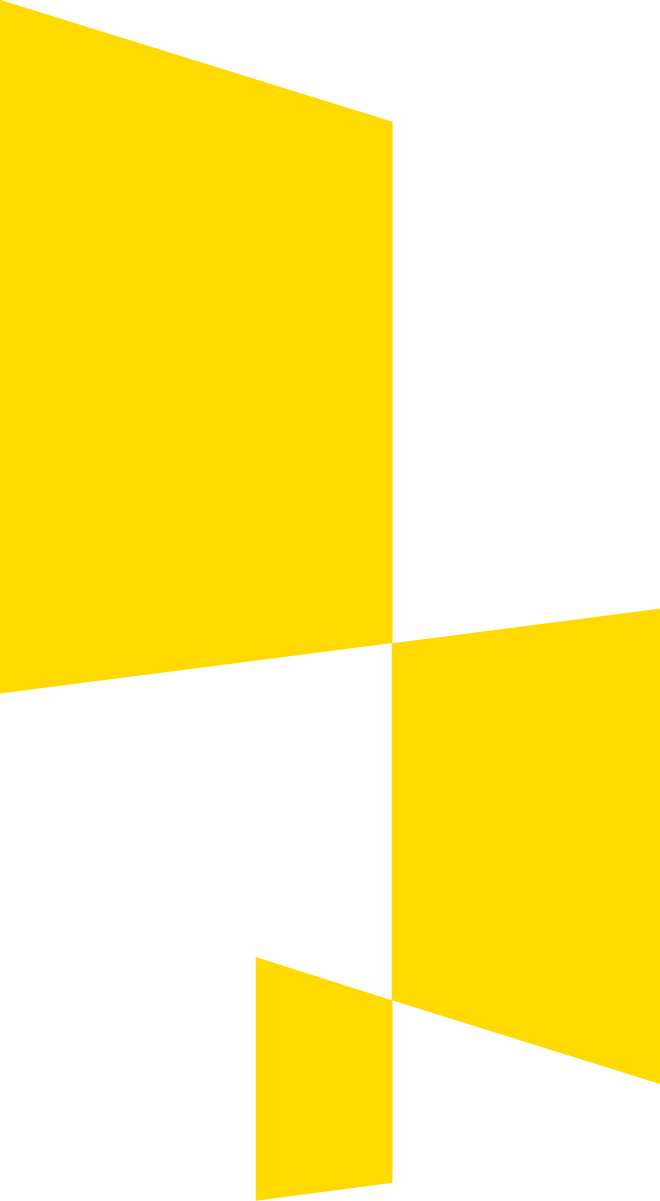 3.
PRZYKŁADOWE WYLICZENIE LUKI W FINANSOWANIU
ZRYCZAŁTOWANE STAWKI PROCENTOWE DOCHODÓW
Obok znanej z poprzedniego okresu programowania metody kalkulacji luki w finansowaniu, dla projektów z wybranych sektorów lub podsektorów, wprowadzone zostały zryczałtowane procentowe stawki dochodów. Zastosowanie stawek zryczałtowanych eliminuje konieczność obliczania wartości dofinansowania w oparciu o indywidualną analizę poszczególnych projektów. Zamiast tego przyjęte zostaje założenie, że projekty należące do danego typu, sektora lub podsektora generują określony poziom dochodów, a co za tym idzie, występuje w nich z góry określony poziom luki w finansowaniu.
ZRYCZAŁTOWANE STAWKI PROCENTOWE DOCHODÓW
Należy podkreślić, że metoda ta będzie miała zastosowanie w przypadku, gdy dany projekt został uprzednio zidentyfikowany jako projekt generujący dochód, tzn. zdyskontowane przychody przewyższają koszty operacyjne i koszty odtworzenia wyposażenia krótkotrwałego poniesione w okresie odniesienia, bez uwzględnienia wartości rezydualnej.
ZRYCZAŁTOWANE STAWKI PROCENTOWE DOCHODÓW
Rozporządzenie nr 1303/2013, w Załączniku V – Określenie stawek zryczałtowanych dla projektów generujących dochód, określiło zryczałtowane stawki procentowe dochodów dla wybranych sektorów i podsektorów.
ZRYCZAŁTOWANE STAWKI PROCENTOWE DOCHODÓW
W zależności od decyzji instytucji zarządzającej, możliwe są dwa tryby wykorzystania tej metody celem obliczenia poziomu dofinansowania dla projektu: 

Tryb 1. Obliczenie wartości dofinansowania dla projektu w oparciu o wskaźnik luki w finansowaniu (R), który wynikać będzie z przyjętej w danym sektorze lub podsektorze zryczałtowanej procentowej stawki dochodów: 

i) krok 1. Określenie wskaźnika luki w finansowaniu (R): 
R = 100% - FR 
gdzie: 

FR (ang. flat rate net revenue percentage) – zryczałtowana procentowa stawka dochodów
ZRYCZAŁTOWANE STAWKI PROCENTOWE DOCHODÓW
krok 2. Określenie kosztów kwalifikowalnych skorygowanych o wskaźnik luki w finansowaniu (ECR): 
ECR = EC * R 

gdzie: 
- EC – całkowite koszty kwalifikowalne (niezdyskontowane), spełniające kryteria kwalifikowalności prawnej, tj. zgodne z art. 65 rozporządzenia nr 1303/2013, z Wytycznymi w zakresie kwalifikowalności wydatków oraz wytycznymi dotyczącymi kwalifikowalności wydatków w ramach poszczególnych programów operacyjnych, jeśli zostały one wydane. Mogą one zawierać rezerwę na nieprzewidziane wydatki jeżeli instytucja zarządzająca dopuszcza taką możliwość.
ZRYCZAŁTOWANE STAWKI PROCENTOWE DOCHODÓW
krok 3. Określenie (maksymalnej możliwej) dotacji UE (Dotacja UE): 
Dotacja UE = ECR * Max CRpa 

gdzie: 
- Max CRpa – maksymalna wielkość współfinansowania określona dla osi priorytetowej w decyzji Komisji przyjmującej program operacyjny. W przypadku, w którym w ramach priorytetu zróżnicowany został poziom dofinansowania w poszczególnych działaniach lub konkursach ze względu na rodzaj projektu/beneficjenta, stosuje się stopę dofinansowania właściwą dla danego rodzaju projektu/beneficjenta w ramach określonego działania lub konkursu.
ZRYCZAŁTOWANE STAWKI PROCENTOWE DOCHODÓW
krok 2. Określenie (maksymalnego możliwego) poziomu dofinansowania UE dla danej osi priorytetowej lub działania:
 
Max CRFR = Max CRpa * R 

gdzie: Max CRFR – maksymalny poziom dofinansowania w osi priorytetowej lub działaniu po uwzględnieniu zryczałtowanej stawki procentowej dochodów.
ZRYCZAŁTOWANE STAWKI PROCENTOWE DOCHODÓW
krok 3. Określenie (maksymalnej możliwej) dotacji UE (Dotacja UE): 

Dotacja UE = EC * Max CRFR
WSKAŹNIKI FINANSOWEJ EFEKTYWNOŚCI
Ustalenie wartości wskaźników finansowej efektywności projektu dokonywane jest na podstawie przepływów pieniężnych określonych przy zastosowaniu metody standardowej bądź złożonej. 

Wskaźniki efektywności finansowej projektu to: 
a) finansowa bieżąca wartość netto inwestycji (FNPV/C), 
b) finansowa wewnętrzna stopa zwrotu z inwestycji (FRR/C), 
c) finansowa bieżąca wartość netto kapitału krajowego (FNPV/K), 
d) finansowa wewnętrzna stopa zwrotu z kapitału krajowego (FRR/K).
WSKAŹNIKI FINANSOWEJ EFEKTYWNOŚCI
Dla wszystkich projektów inwestycyjnych, niezależnie od wartości ich całkowitych kosztów kwalifikowalnych, w przypadku których dla uzyskania dofinansowania wymagane jest przedłożenie studium wykonalności lub Innego Dokumentu, należy wyliczyć dwa pierwsze wskaźniki. Natomiast wskaźnik FNPV/K oraz FRR/K – jedynie dla dużych projektów. W uzasadnionych przypadkach instytucja zarządzająca może zdecydować o obowiązku obliczenia wskaźników FNPV/K i FRR/K również w odniesieniu do projektów nie będących projektami dużymi.
WSKAŹNIKI FINANSOWEJ EFEKTYWNOŚCI
Efektywność finansowa inwestycji może być oceniona przez oszacowanie finansowej bieżącej wartości netto i finansowej stopy zwrotu z inwestycji (FNPV/C i FRR/C). Wskaźniki te obrazują zdolność wpływów z projektu do pokrycia wydatków z nim związanych. W tym celu jako wpływy projektu przyjmuje się wyłącznie przychody oraz wartość rezydualną. Pozostałe wpływy, np. dotacje o charakterze operacyjnym należy traktować jako jedno ze źródeł finansowania i uwzględnić we wpływach całkowitych w analizie trwałości finansowej projektu. Zatem w celu obliczenia przedmiotowych wskaźników należy wykorzystać prognozę przepływów finansowych projektu, której użyto przy określaniu luki w finansowaniu. Podejście to stosuje się również w przypadku innych metod ustalania wysokości dofinansowania.
WSKAŹNIKI FINANSOWEJ EFEKTYWNOŚCI
Finansowa bieżąca wartość netto inwestycji (FNPV/C) jest sumą zdyskontowanych strumieni pieniężnych netto generowanych przez projekt. Finansowa wewnętrzna stopa zwrotu z inwestycji (FRR/C) jest stopą dyskontową, przy której wartość FNPV/C wynosi zero, tzn. bieżąca wartość przychodów jest równa bieżącej wartości kosztów projektu.
WSKAŹNIKI FINANSOWEJ EFEKTYWNOŚCI
Co do zasady dla projektu wymagającego dofinansowania z funduszy UE wskaźnik FNPV/C powinien mieć wartość ujemną, a FRR/C – niższą od stopy dyskontowej użytej w analizie finansowej. Taka wartość wskaźników oznacza, że bieżąca wartość przyszłych przychodów nie pokrywa bieżącej wartości kosztów projektu. Odstępstwo od tej zasady może wynikać ze specyfiki projektu, np. znacznego poziomu ryzyka związanego z wysokim poziomem innowacyjności lub też w niektórych spośród projektów objętych pomocą publiczną.
ANALIZA TRWAŁOŚCI FINANSOWEJ
Analiza trwałości finansowej projektu polega na wykazaniu, że zasoby finansowe na realizację analizowanego projektu zostały zapewnione i są one wystarczające do sfinansowania kosztów projektu podczas jego realizacji, a następnie eksploatacji. 

Analiza trwałości finansowej projektu powinna obejmować co najmniej następujące działania: 

a) analizę zasobów finansowych projektu 
b) analizę sytuacji finansowej beneficjenta/operatora z projektem.
ANALIZA TRWAŁOŚCI FINANSOWEJ
Analiza zasobów finansowych projektu zakłada dokonanie weryfikacji trwałości finansowej projektu i polega na zbadaniu salda niezdyskontowanych skumulowanych przepływów pieniężnych generowanych przez projekt. Projekt uznaje się za trwały finansowo, jeżeli saldo to jest większe bądź równe zeru we wszystkich latach objętych analizą. Oznacza to wówczas, że planowane wpływy i wydatki zostały odpowiednio czasowo zharmonizowane tak, że przedsięwzięcie ma zapewnioną płynność finansową.
ANALIZA TRWAŁOŚCI FINANSOWEJ
Analiza sytuacji finansowej beneficjenta/operatora polega na sprawdzeniu trwałości finansowej nie tylko samego projektu, ale również beneficjenta/operatora z projektem. Jeżeli operator zbankrutuje, trwałość samej inwestycji może stracić znaczenie. Analiza przepływów pieniężnych powinna wykazać, że beneficjent/operator z projektem ma dodatnie roczne saldo skumulowanych przepływów pieniężnych na koniec każdego roku, we wszystkich latach objętych analizą.
ANALIZA TRWAŁOŚCI FINANSOWEJ
Analiza sytuacji finansowej beneficjenta/operatora polega na sprawdzeniu trwałości finansowej nie tylko samego projektu, ale również beneficjenta/operatora z projektem. Jeżeli operator zbankrutuje, trwałość samej inwestycji może stracić znaczenie. Analiza przepływów pieniężnych powinna wykazać, że beneficjent/operator z projektem ma dodatnie roczne saldo skumulowanych przepływów pieniężnych na koniec każdego roku, we wszystkich latach objętych analizą. 

Przy analizie trwałości finansowej bierze się pod uwagę wszystkie przepływy pieniężne, w tym również te wpływy na rzecz projektu, które nie stanowią przychodów, np. dotacje o charakterze operacyjnym.
ANALIZA KOSZTÓW I KORZYŚCI
Sporządzanie analizy kosztów i korzyści wynika z konieczności oszacowania kosztów i korzyści projektu z punktu widzenia całej społeczności. Analiza finansowa wykonywana jest bowiem jedynie z perspektywy beneficjenta projektu.
W zależności od rodzaju projektu – może przybrać formę analizy ekonomicznej bądź też analizy efektywności kosztowej.
ANALIZA KOSZTÓW I KORZYŚCI
Sporządzanie analizy kosztów i korzyści wynika z konieczności oszacowania kosztów i korzyści projektu z punktu widzenia całej społeczności. Analiza finansowa wykonywana jest bowiem jedynie z perspektywy beneficjenta projektu.
W zależności od rodzaju projektu – może przybrać formę analizy ekonomicznej bądź też analizy efektywności kosztowej.
ANALIZA EKONOMICZNA PROJEKTÓW NIE ZALICZANYCH DO DUŻYCH PROJEKTÓW
Zaleca się, aby analiza ekonomiczna została przeprowadzona w sposób uproszczony i opierała się na oszacowaniu ilościowych i jakościowych skutków realizacji projektu. Instytucje zarządzające powinny zobowiązać wnioskodawców do tego, aby na etapie składania wniosku o dofinansowanie wymienić i opisać wszystkie istotne środowiskowe, gospodarcze i społeczne efekty projektu oraz – jeśli to możliwe – zaprezentować je w kategoriach ilościowych. Ponadto, wnioskodawca może odnieść się do analizy efektywności kosztowej wykazując, że realizacja danego projektu inwestycyjnego stanowi dla społeczeństwa najtańszy wariant.
ANALIZA EFEKTYWNOŚCI KOSZTOWEJ
Zgodnie z punktem 2.3.4 Załącznika nr III do rozporządzenia nr 2015/207 (strona 52), w przypadku niektórych dużych projektów, możliwe jest przeprowadzenie analizy kosztów i korzyści w formie uproszczonej, jako analizy efektywności kosztowej (AEK). Metoda ta może zostać zastosowana również w przypadku projektów nie będących dużymi projektami, o ile spełnią one warunki określone w niniejszym podrozdziale.
ANALIZA EFEKTYWNOŚCI KOSZTOWEJ
Analiza kosztów i korzyści może przybrać formę analizy efektywności kosztowej wyłącznie w sytuacji, gdy korzyści danego projektu są bardzo trudne bądź wręcz niemożliwe do oszacowania, natomiast wymiar kosztów można określić z dużą dozą prawdopodobieństwa. 
W odniesieniu do projektów tego rodzaju analiza powinna skupić się na wykazaniu, że dany projekt stanowi najbardziej efektywne źródło zaspokojenia określonych potrzeb społecznych.
ANALIZA EFEKTYWNOŚCI KOSZTOWEJ
AEK jest przeprowadzana w drodze obliczenia jednostkowego kosztu osiągnięcia niepieniężnych korzyści, wymaga ich skwantyfikowania, jednak nie przypisuje im wartości pieniężnych.
ANALIZA EFEKTYWNOŚCI KOSZTOWEJ
Wymogi zastosowania analizy efektywności kosztowej są następujące: 

a) w efekcie realizacji projektu powstaje jeden niepodzielny i łatwo mierzalny produkt, 
b) produkt projektu jest niezbędny dla zapewnienia podstawowych potrzeb społecznych, 
c) projekt ma na celu osiągnięcie założonego produktu przy minimalnym koszcie, 
d) nie występują znaczące koszty zewnętrzne, 
e) istnieje szerokie spektrum wskaźników pozwalających na zweryfikowanie faktu, czy wybrana do realizacji projektu technologia spełnia minimalne wymagania efektywności kosztowej.
ANALIZA EFEKTYWNOŚCI KOSZTOWEJ
O ile instytucja zarządzająca uzna to za stosowne, analiza efektywności kosztowej może również stanowić uzupełniający element w stosunku do analizy kosztów i korzyści w formie analizy ekonomicznej, np. w przypadku stosowania wskaźnika efektywności kosztowej w ramach analizy opcji lub w procesie wyboru (rankingowania) projektów do dofinansowania.
ANALIZA EFEKTYWNOŚCI KOSZTOWEJ
Zgodnie z art. 101 lit. e) rozporządzenia nr 1303/2013, w przypadku dużych projektów należy dokonać „oceny ryzyka”. 

2) Przeprowadzenie oceny ryzyka pozwala na oszacowanie trwałości finansowej inwestycji finansowanej z funduszy UE. Powinna ona zatem wykazać, czy określone czynniki ryzyka nie spowodują utraty płynności finansowej. 
3) Ocena ryzyka wymaga przeprowadzenia jakościowej analizy ryzyka oraz analizy wrażliwości. Dodatkowo, analiza ryzyka może być w uzasadnionych przypadkach (w zależności do skali projektu i dostępności danych) uzupełniona o ilościową analizę ryzyka.
ANALIZA EFEKTYWNOŚCI KOSZTOWEJ
Analiza wrażliwości ma na celu wskazanie, jak zmiany w wartościach zmiennych krytycznych projektu wpłyną na wyniki analiz przeprowadzonych dla projektu, a w szczególności na wartość wskaźników efektywności finansowej i ekonomicznej projektu (w szczególności FNPV/C, FNPV/K oraz ENPV) oraz trwałość finansową. Analizy wrażliwości dokonuje się poprzez identyfikację zmiennych krytycznych, w drodze zmiany pojedynczych zmiennych o określoną procentowo wartość i obserwowanie występujących w rezultacie wahań w finansowych i ekonomicznych wskaźnikach efektywności oraz trwałości finansowej.
ANALIZA EFEKTYWNOŚCI KOSZTOWEJ
Jednorazowo zmianie poddawana być powinna tylko jedna zmienna, podczas gdy inne parametry powinny pozostać niezmienione. Według Przewodnika AKK, za krytyczne uznaje się te zmienne, w przypadku których zmiana ich wartości o +/- 1 % powoduje zmianę wartości bazowej NPV o co najmniej +/- 1 %. W ramach analizy wrażliwości należy również dokonać obliczenia wartości progowych zmiennych w celu określenia, jaka zmiana procentowa zmiennych zrównałaby NPV (ekonomiczną lub finansową) z zerem.
ANALIZA EFEKTYWNOŚCI KOSZTOWEJ
Przykładowe zmienne, jakie mogą być poddane analizie w ramach analizy wrażliwości: 

a) prognozy makroekonomiczne, określone w scenariuszach makroekonomicznych, o których mowa w rozdziale 7.4 pkt 1 lit. d), np. zmiana stopy wzrostu PKB z wariantu podstawowego na wariant pesymistyczny, 
b) nakłady inwestycyjne, 
c) prognoza popytu, np. prognozowane natężenie ruchu, prognozowany wolumen świadczonych usług, 
d) ceny oferowanych usług, 
e) ceny jednostkowe głównych kategorii kosztów operacyjnych (np. ceny energii) lub poziom kosztów operacyjnych ogółem,
ANALIZA EFEKTYWNOŚCI KOSZTOWEJ
f) (w analizie ekonomicznej) jednostkowe, zmonetyzowane koszty efektu zewnętrznego przyjęte w analizie, np. koszty czasu w transporcie, koszty emisji substancji toksycznych do środowiska, itd. 

6) Niezależnie od powyższej listy, zmienne poddane analizie w ramach analizy wrażliwości powinny być dobrane w sposób odpowiadający specyfice projektu, sektora, beneficjenta/operatora.
ANALIZA EFEKTYWNOŚCI KOSZTOWEJ
Jakościowa analiza ryzyka obejmować powinna następujące elementy: 

a) Lista ryzyk, na które narażony jest projekt; 
b) Matryca ryzyka prezentująca dla każdego ze zidentyfikowanych ryzyk: 

i. Możliwe przyczyny niepowodzenia; 
ii. Powiązanie z analizą wrażliwości (gdy ma to zastosowanie); 
iii. Przypisanie poszczególnym ryzykom jednej z pięciu kategorii prawdopodobieństwa: marginalne, niskie, średnie, wysokie, bardzo wysokie oraz jednej z pięciu kategorii wpływu: nieistotny, niewielki, średni, znaczący, duży. Dodatkowo, należy opisać, w jakich okolicznościach prawdopodobieństwa przyporządkowane poszczególnym zmiennym mogą się zmienić;
ANALIZA EFEKTYWNOŚCI KOSZTOWEJ
iv. Ustalenie poziomu ryzyka stanowiącego wypadkową prawdopodobieństwa wystąpienia danego ryzyka i stopnia jego wpływu. 

c) Identyfikacja działań zapobiegawczych i minimalizujących; 
d) Interpretacja matrycy ryzyk, w tym ocena ryzyk rezydualnych, czyli ryzyk nadal pozostałych po zastosowaniu działań zapobiegawczych i minimalizujących.
ANALIZA EFEKTYWNOŚCI KOSZTOWEJ
Dla wybranych sektorów i podsektorów w analizie ryzyka należy wziąć pod uwagę przedstawione w załączniku nr III do rozporządzenia nr 2015/207 typowe ryzyka. Powinny one być uwzględnione w analizie ryzyka przeprowadzanej dla tych przedsięwzięć. W uzasadnionych przypadkach lista zaproponowana przez KE może zostać rozszerzona. Dodatkowo, należy wziąć pod uwagę możliwość wystąpienia ryzyk: inflacji, stóp procentowych oraz kursu walutowego.
ANALIZA EFEKTYWNOŚCI KOSZTOWEJ
Ilościowa analiza ryzyka polega na przypisaniu krytycznym zmiennym zidentyfikowanym na etapie analizy wrażliwości właściwego rozkładu prawdopodobieństwa i oszacowaniu rozkładu prawdopodobieństwa finansowych i ekonomicznych wskaźników efektywności i trwałości projektu.
DZIĘKUJĘ ZA UWAGĘ